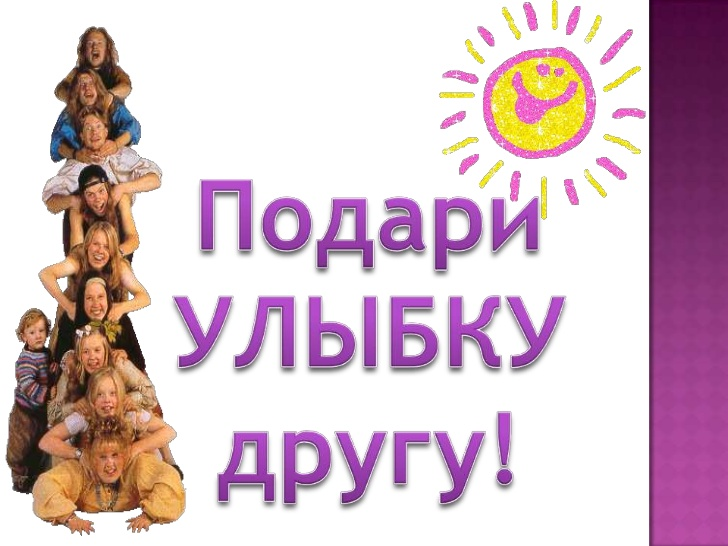 Вопросы для повторения изученного
-Что использует человек для общения?-Какие виды речи знаете?-Из чего состоит речь?-Из чего состоит предложение?-Что мы слышим в устной речи?-С помощью букв или звуков мы обозначаем слова на письме?-Какие буквы мы уже знаем и можем их написать?-Что можете о них сказать?
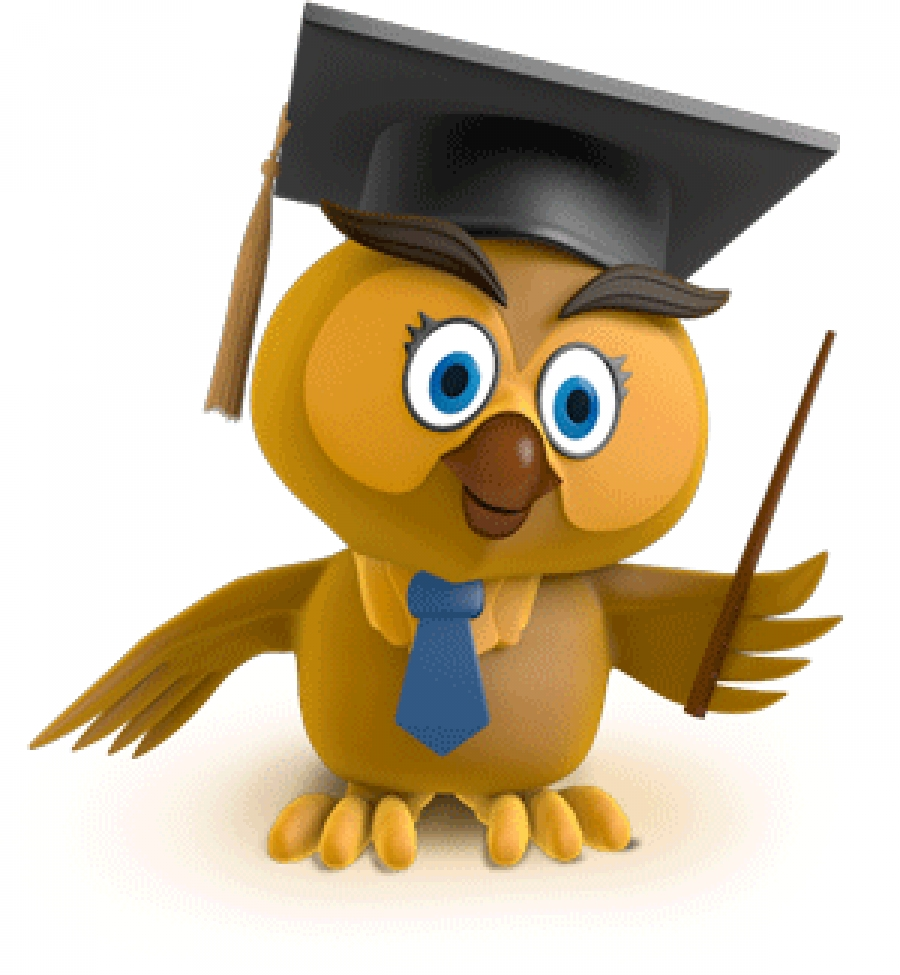 Какое слово лишнее?Почему?
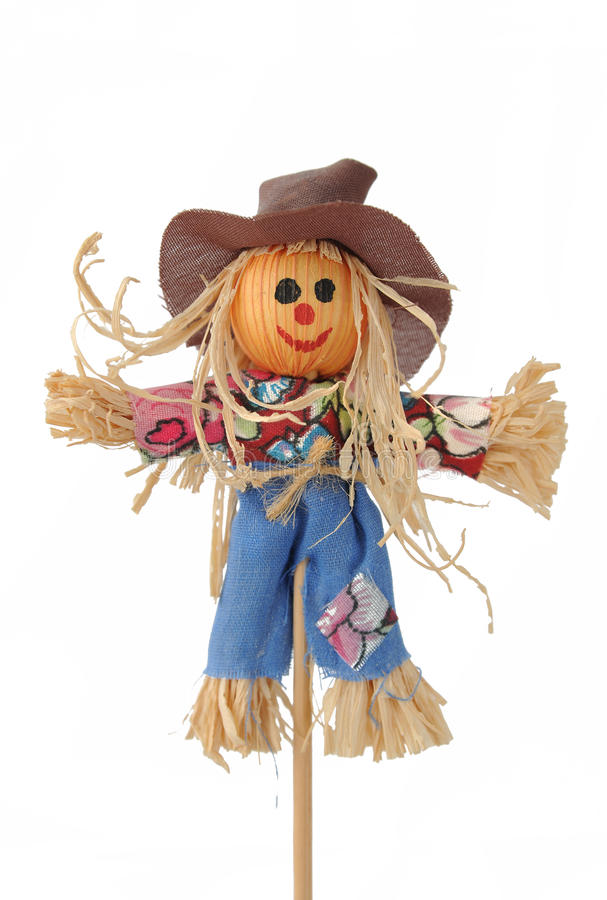 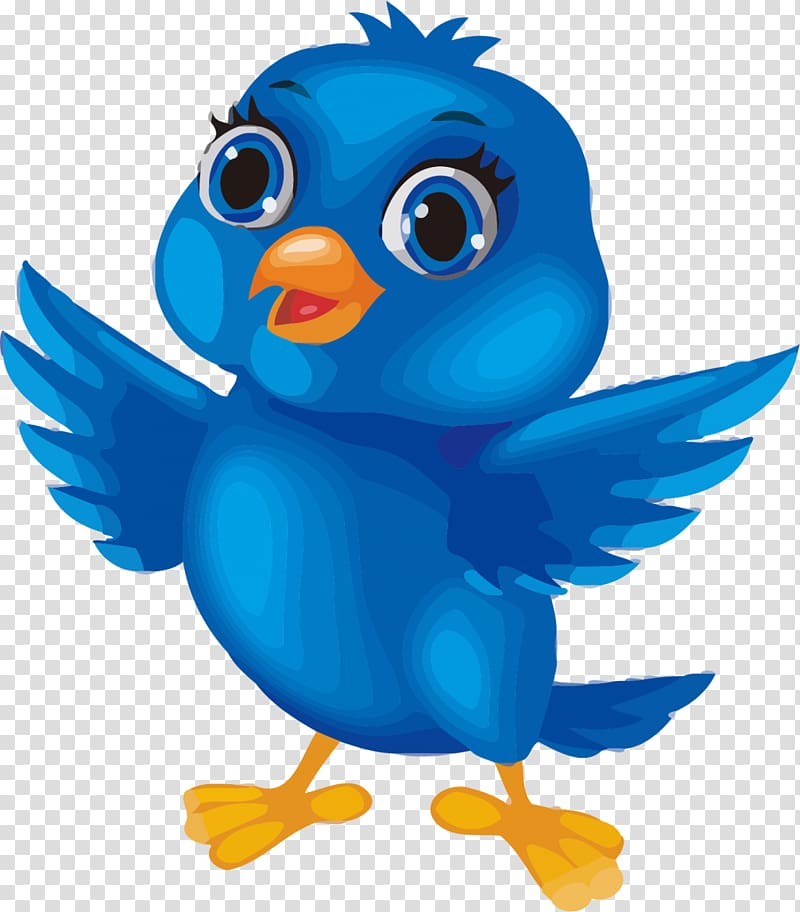 бычок                    чучело                    птичка
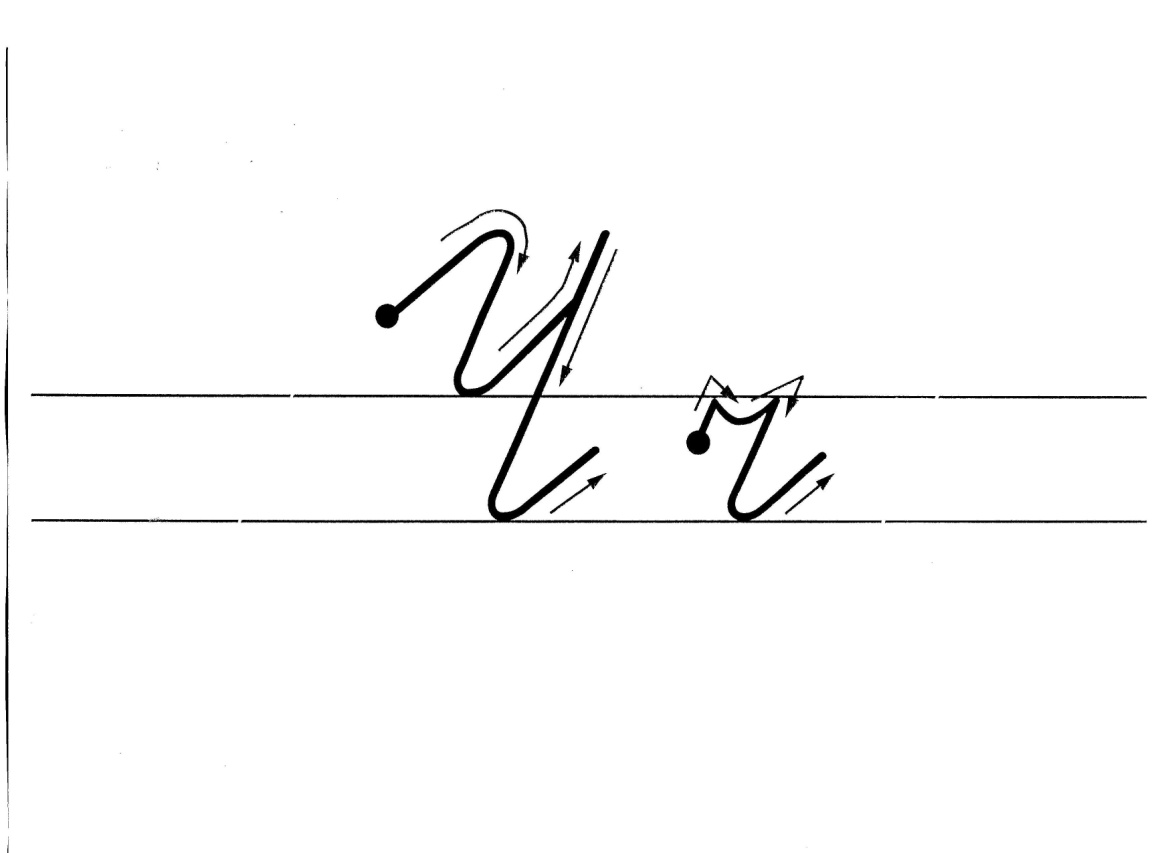 Марабаева Л.А.
[Speaker Notes: Каждый шаг алгоритма написания буквы  запускается кликом мыши.
Автор работы: Марабаева Л.А., учитель начальных классов ГОУ СОШ №1207 г. Москва]
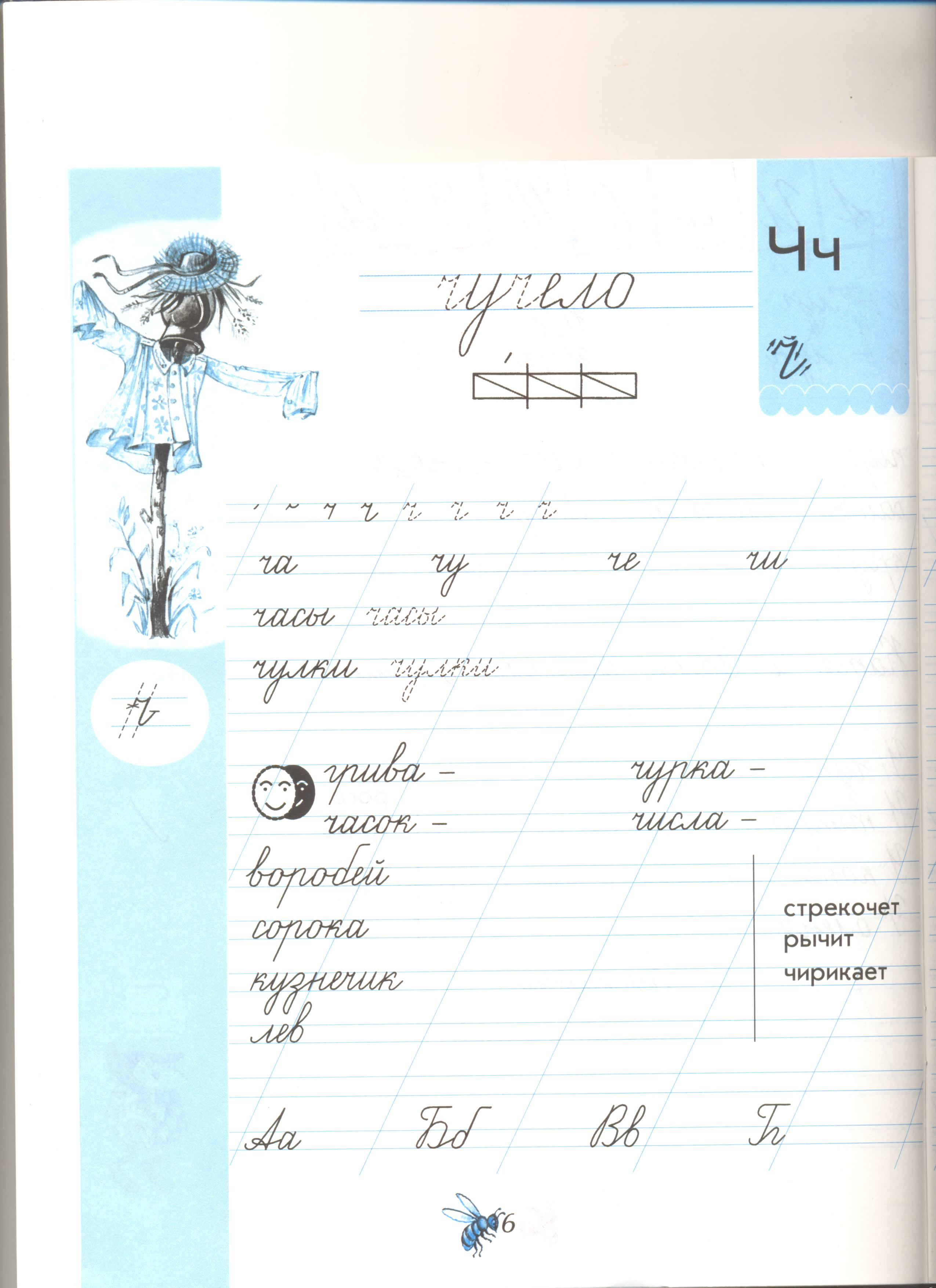 Игра «Перевертыши»Переставь буквы так, чтобы получились новые слова:
12345           42513
грива –       


12345           32145
часок –
враги 







сачок
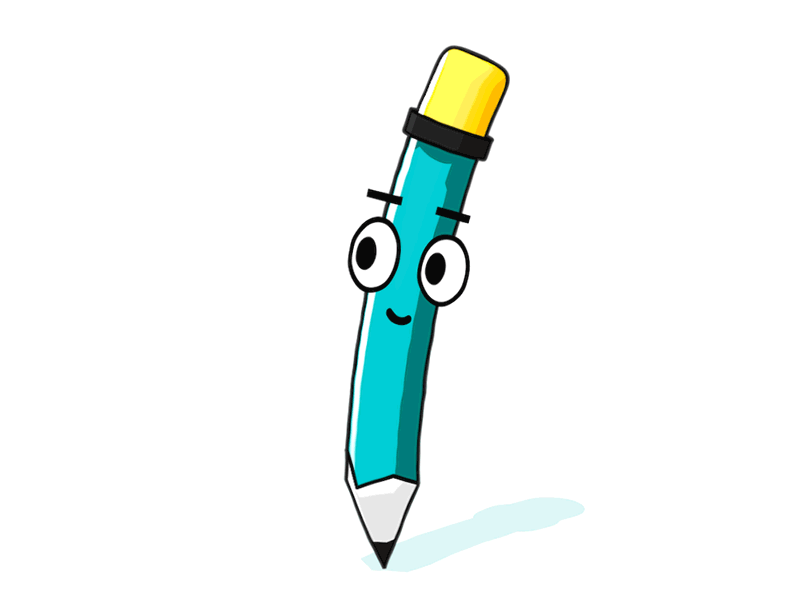 Игра «Кто? Что делает?»
Игра «Кто? Что делает?» проверяем:
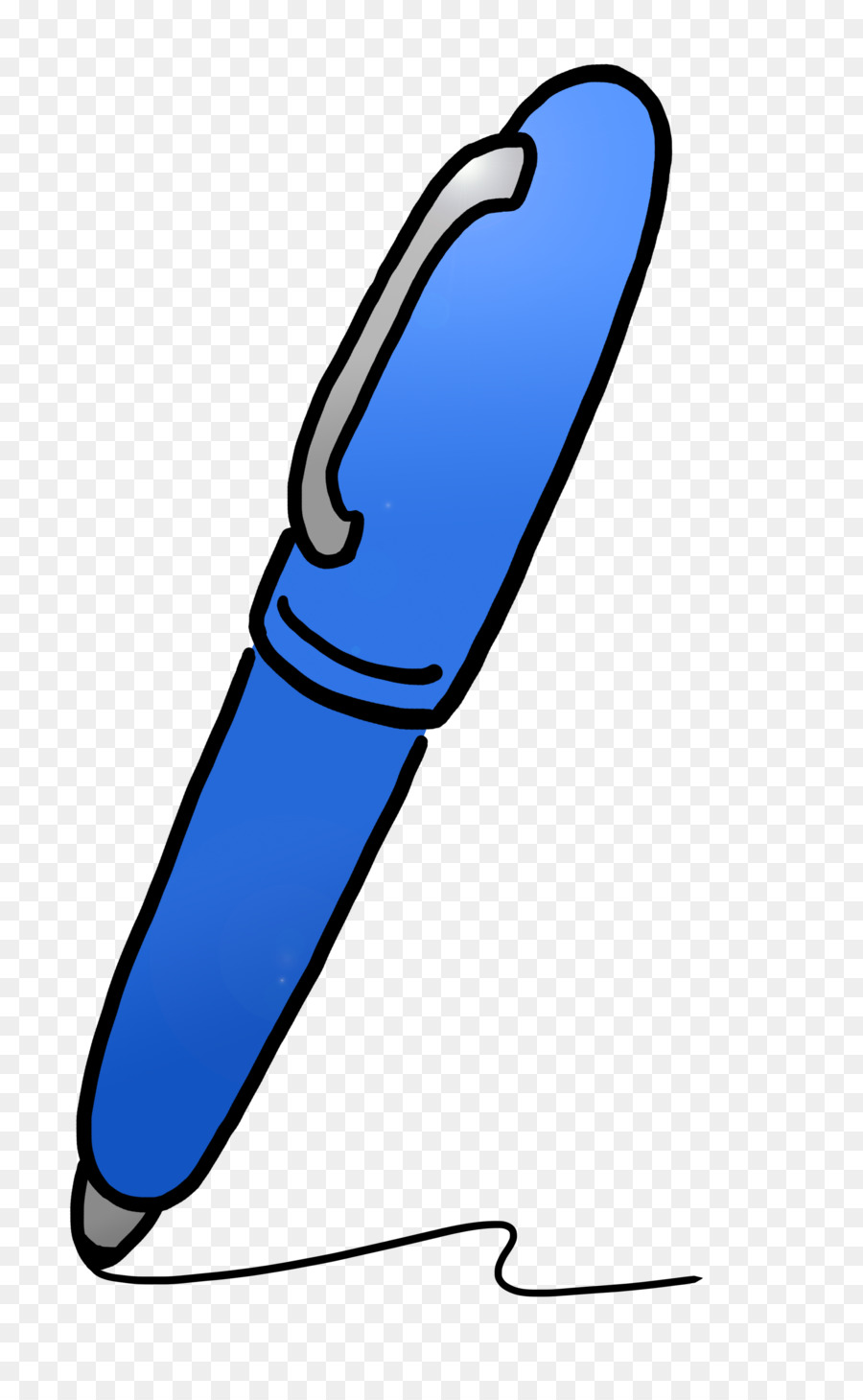